Data center
สำนักงานสาธารณสุขจังหวัดสระแก้ว
43 แฟ้มคืออะไร
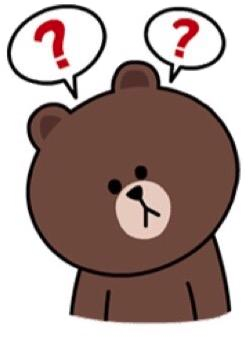 แฟ้มที่เกี่ยวข้อง
HDC ?
Analysis ?
Health Explorer ?
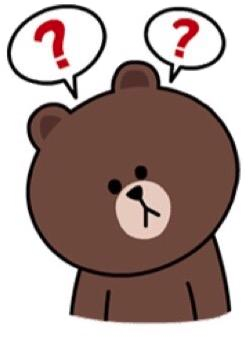 Analysis
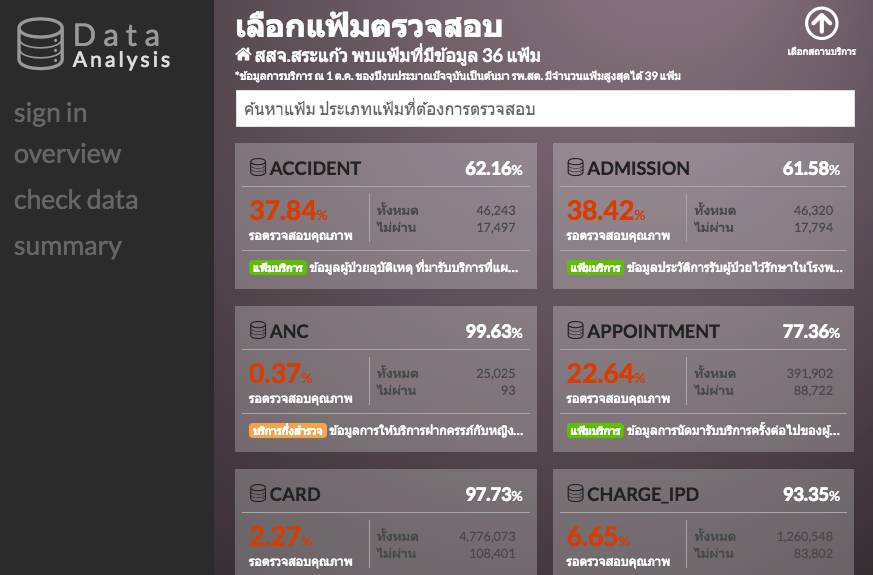 http://zone6.cbo.moph.go.th/mis/analysis
HDC (Health Data Center)
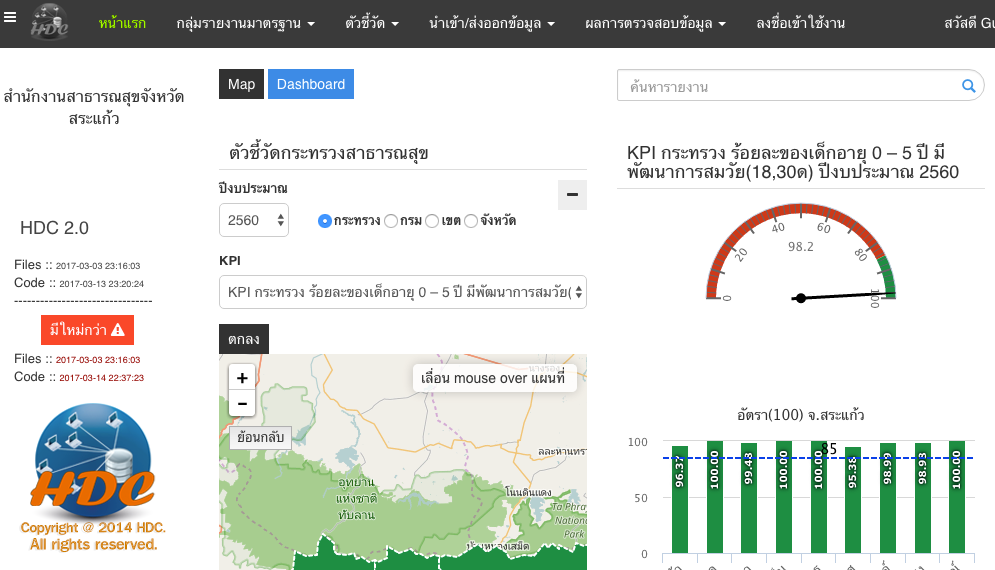 http://skw.hdc.moph.go.th/
Health Explorer
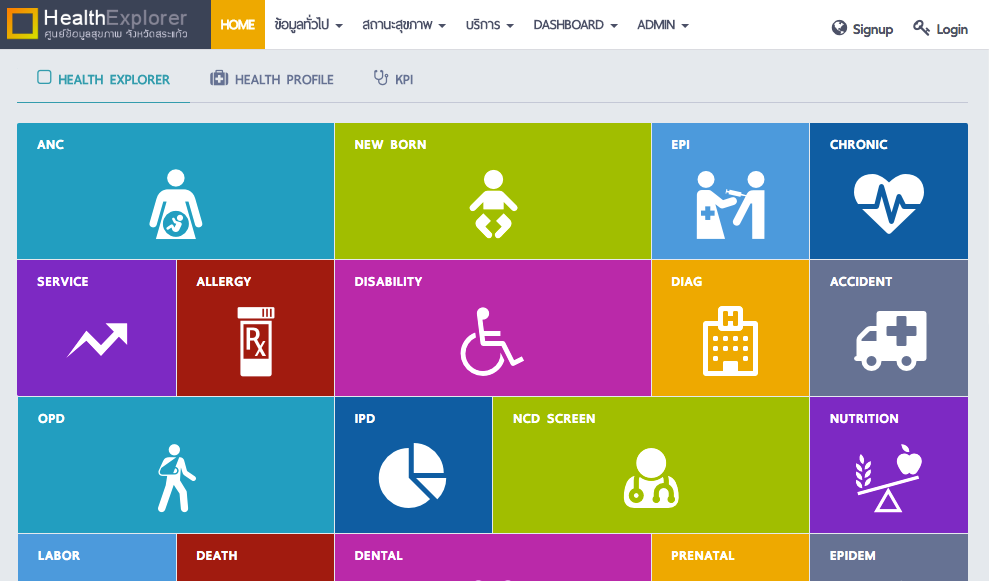 http://203.157.145.19/
แตกต่างกันอย่างไร ?
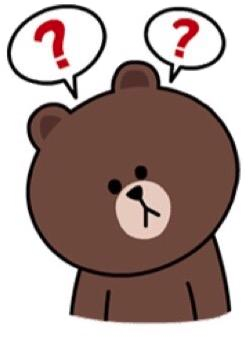 คู่มือ
http://team.sko.moph.go.th/content/view/?id=49&ContentSearch%5Bcat_id%5D=2
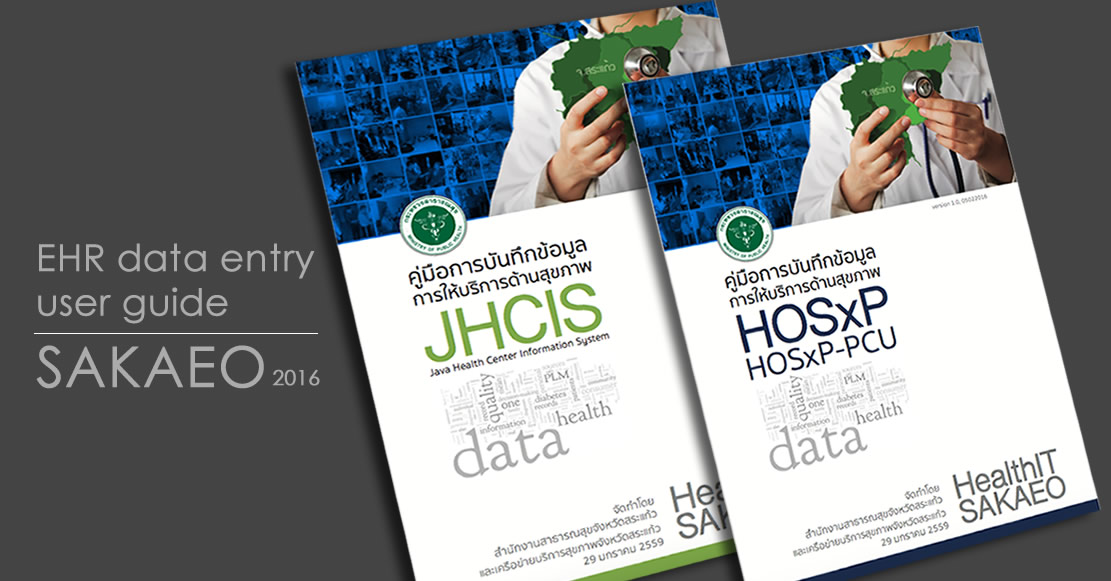 คู่มือ
http://team.sko.moph.go.th/content/view/?id=49&ContentSearch%5Bcat_id%5D=2
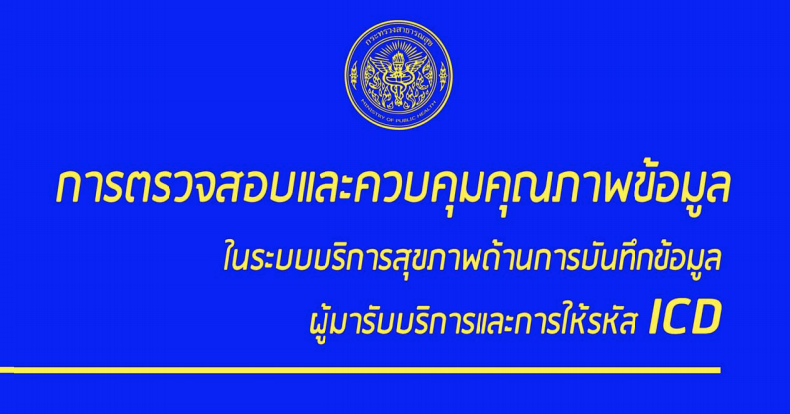 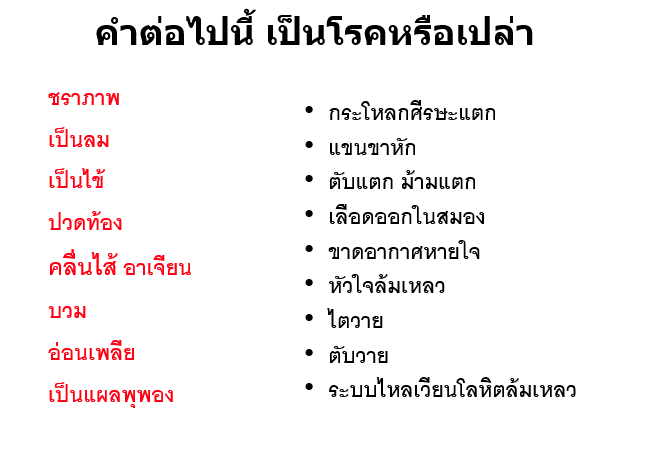 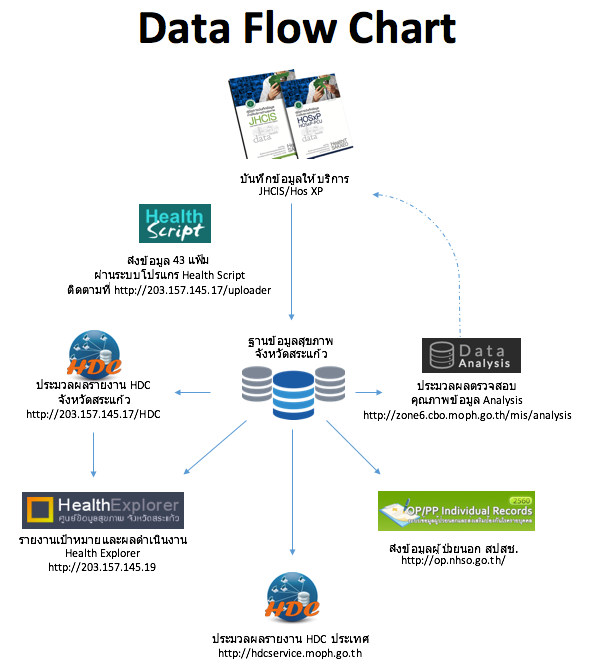 Flow Data